Leonardo da Vinci
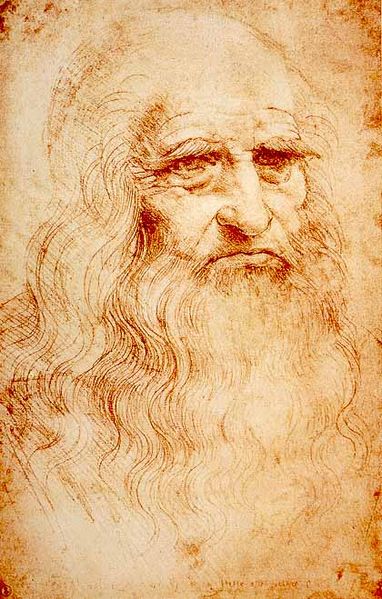 Leonardo di ser Piero da Vinci was an Italian Renaissance polymath: painter, sculptor, architect, musician, mathematician, engineer, inventor, anatomist, geologist, cartographer, botanist, and writer.
He is widely considered to be one of the greatest painters of all time and perhaps the most diversely talented person ever to have lived
His genius, perhaps more than that of any other figure, epitomized the Renaissance humanist ideal.
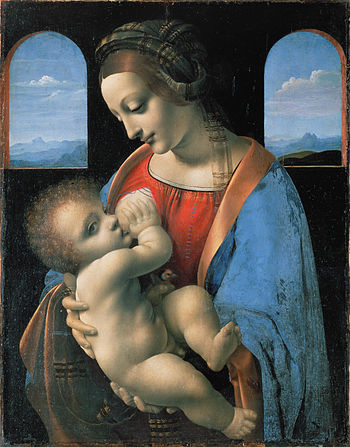 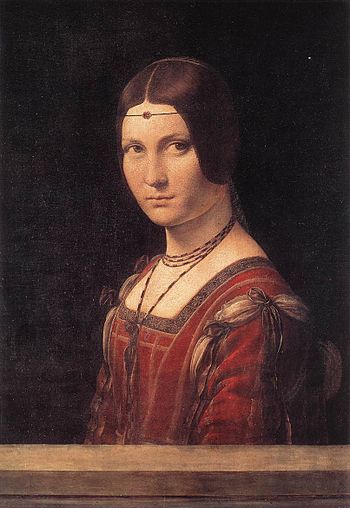 Leonardo has often been described as the archetype of the Renaissance Man, a man of "unquenchable curiosity" and "feverishly inventive imagination"
Leonardo was and is renowned primarily as a painter.
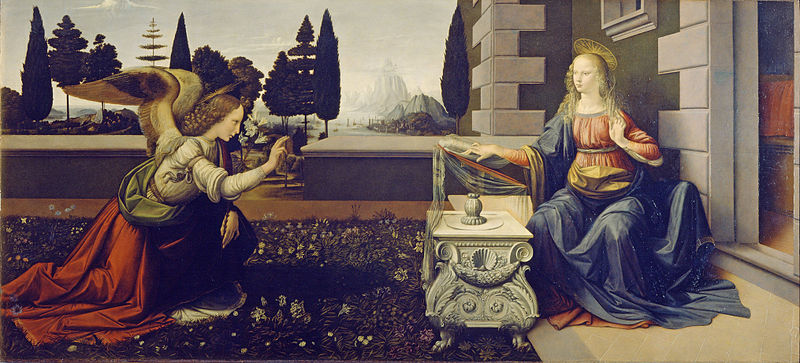 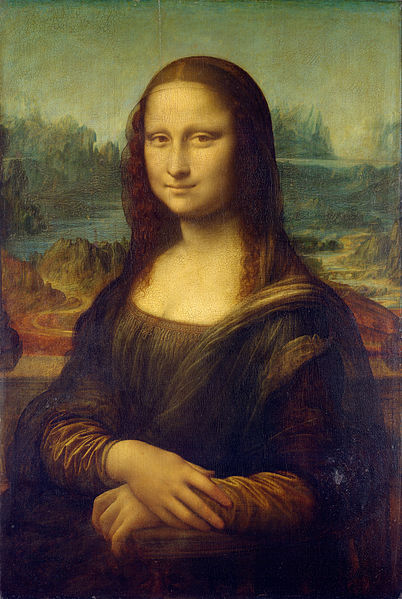 Among his works, the Mona Lisa is the most famous and most parodied portrait.
Also his masterpiece The Last Supper the most reproduced religious painting of all time.
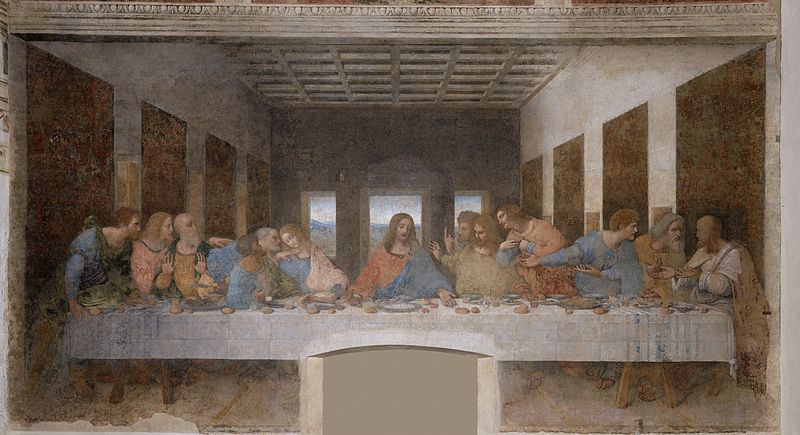 Leonardo's drawing of the Vitruvian Man is also regarded as a cultural icon, being reproduced on items as varied as the euro, textbooks, and T-shirts.
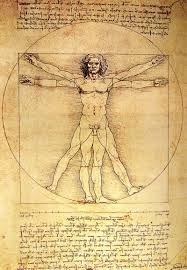